স্বাগতম
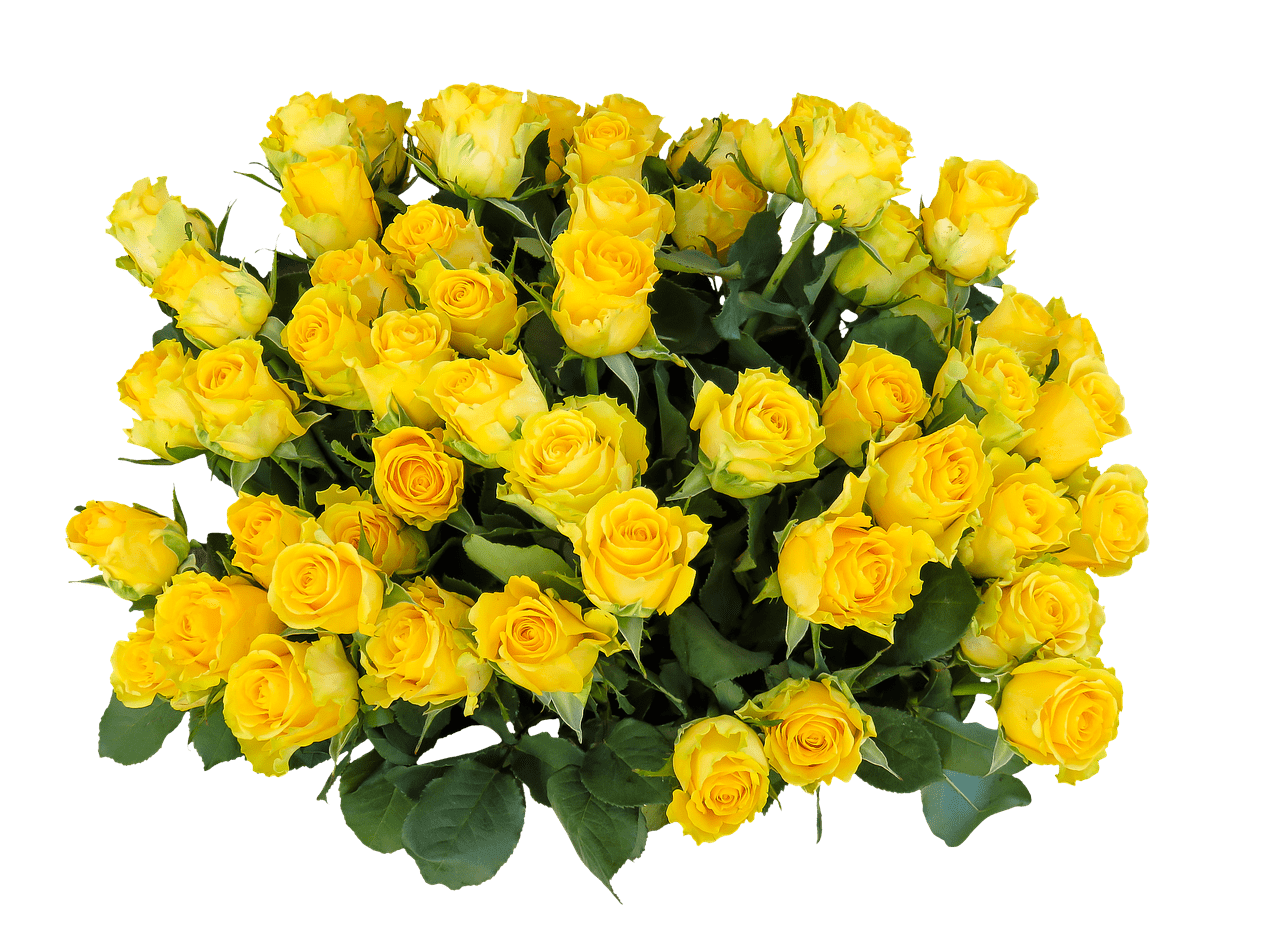 আবদুল গনি
প্রভাষক
ইসলামের ইতিহাস ও সংস্কৃতি
বোয়ালখালী হাজী মোঃ নুরুল হক ডিগ্রী কলেজ
শাকপুরা, বোয়ালখালী, চট্রগ্রাম।
মোবাইল-০১৫৩১৬৬২৮৩৪/০১৮১৫৬০৩২৬৬ agani2325@gmail.com
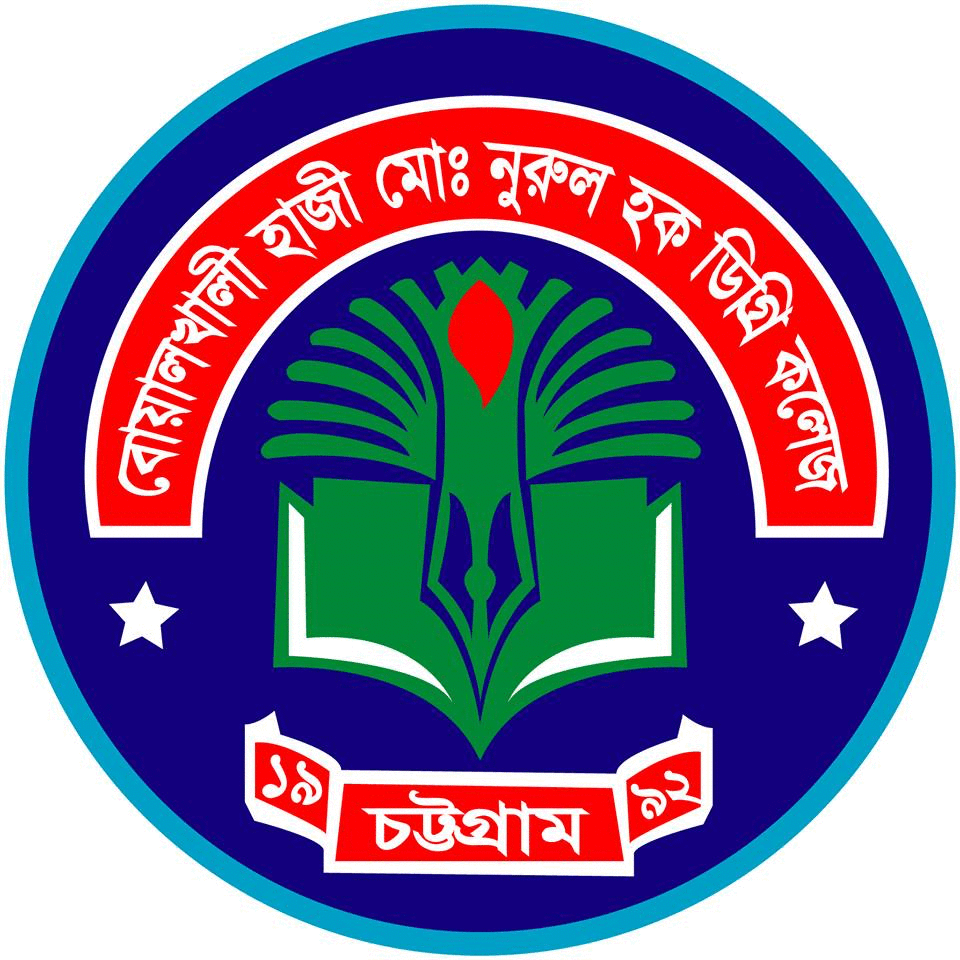 শ্রেণিঃ- একাদশ-দ্বাদশ
বিষয়ঃ- ইসলামের ইতিহাস ও সংস্কৃতি
পত্রঃ- দ্বিতীয়
অধ্যায়ঃ- তৃতীয়
সময়ঃ- ১ ঘন্টা
আজকের আলোচ্য বিষয়
মুঘল শানামলের আর্থ-সামাজিক অবস্থা
শিখন ফল
পাঠ শেষে শিক্ষার্থীরা
মুঘল আমলের শাসন ও আর্থ-সামাজিক অবস্থা বিশ্লেষণ করতে পারবে।
শাসন ব্যবস্থা
ভারতবর্ষে মুঘল সম্রাটগণ স্বতন্ত্র শাসন পদ্ধতি প্রবর্তন করেন। ঐতিহাসিকগণ মুঘল প্রশাসন ব্যবস্থাকে ভারতীয় প্রেক্ষিতে পারস্য আরব ব্যবস্থা বলে আখ্যায়িত করেছেন। ভারতে প্রবর্তিত মুঘল শাসন ব্যবস্থাকে দুই ভাগে ভাগ করা যায়। 
(ক) কেন্দ্রীয় শাসন ব্যবস্থা 
(খ) প্রাদেশিক শাসন ব্যবস্থা
(ক) কেন্দ্রীয় শাসন ব্যবস্থা
মুঘল যুগে একটি অনন্য ও শক্তিশালী কেন্দ্রীয় প্রশাসন গঠন হয়েছিল। সম্রাট এবং তাঁর নিয়োজিত একটি অমাত্য দল নিয়েই কেন্দ্রীয় প্রশাসন পরিচালিত হতো।
মুঘল কেন্দ্রীয় সরকারের প্রধান ছিলেন সম্রাট।তিনি একাধারে প্রধান সমরকর্তা, প্রধান বিচারক ও ধমীয় বিষয়ে চূড়ান্ত মিমাংসাকারী ছিলেন। তিনি কেন্দ্রীয় ও প্রাদেশিক সরকারের  সমগ্র বিভাগের প্রধান নিযুক্ত করতেন। তাদের বদলি ও পদোন্নতি বা পদচ্যুতি সম্পুর্ণভাবে সম্রাটের ইচ্ছাধানী ছিল। একথায় মুঘল সম্রাটগণ ছিলেন নিরঙ্কুশ ক্ষমতার অধিকারী। তাঁরা মনে করতেন যে, সম্রাটের পদমর্যাদা আল্লাহর দান।
সম্রাট
পদমর্যাদায় সম্রাটের পরই ছিল ভকিলের স্থান। ভকিল ছিলেন মুলত প্রধানমন্ত্রী। তিনি সম্রাট ও কেন্দ্রীয় সরকারের শাসন ব্যবস্থার মধ্যে যোগসুত্র হিসেবে কাজ করতেন। তিনি সাম্রাজ্যের সকল ফরমান প্রাদেশিক সরকারের কাছে পৌঁছাতেন।
ভকিল
দিউয়ান ছিলেন কেন্দ্রীয় সরকারের অর্থ ও রাজস্ব বিষয়ক প্রধান নির্বাহী কর্মকর্তা। বাদশাহের পরেই সর্বোচ্চ ক্ষমতা অধিকারী ছিলেন দিউয়ান। তার মাধ্যমে রাষ্ট্রের অর্থনৈতিক কর্মকান্ড পরিচালিত হতো।
দিউয়ান
কেন্দ্রীয় সরকারের সামরিক ব্যবস্থাপনা বিষয়ক কর্মকর্তা ছিলেন মীর বকসি। সেনাবাহিনীর নিয়োগ ,প্রশিক্ষণ,পদোন্নতি, বেতন-ভাতা প্রদান এবং রসদ সরবরাহের দায়িত্ব মীর বকসির উপর।
মীর বকসি
মীর সামান ছিলেন কেন্দ্রীয় সরকারের রাজকীয় গৃহস্থালি বিষয়ক মন্ত্রণালয়ের প্রধান। রাজপ্রাসাদের প্রয়োজনীয় রসদ সরবরাহ এবং রাজকীয় উৎসব ও ভোজ অনুষ্ঠান আয়োজন ও ব্যবস্থাপনার দায়িত্ব পালন করতেন মীর সামান।
মীর সামান
সদর-উস-সুদুর ছিলেন দাতব্য ও ধর্ম বিষয়ক কর্মকর্তা। তিনি সম্রাটকে ধর্মীয় সংক্রান্ত বিষয়ে পরামর্শ দিতেন। তিনি সাম্রাজ্যের সর্বত্র সকল জ্ঞান-বিজ্ঞান বিষয়ের শিক্ষাদনের কার্যক্রম তদারক এবং পূর্ণ আয়াত্বে রাখতেন।
সদর-উস-সুদুর
মুঘল কেন্দ্রীয় প্রশাসনের একটি গুরুত্বপূর্ণ বিভাগ ছিল দিওয়ান-উল-কাজা। এ বিভাগের প্রধান ছিলেন কাজি-উল-কুজ্জাত বা প্রধান বিচারপতি।
কাজি-উল-কুজ্জাত
মুহতাসিব
জনগণের নৈতিক চরিত্রের তত্ত্বাবদায়ক বিষয়ক প্রধান কর্মকর্তা ছিলেন মুহতাসিব। সাম্রাজ্যে শরিয়ত বিরোধী কর্মকান্ড  যেমন-মদ্যপান, জুয়াখেলা, ব্যভিচার, রমজান মাসে দোকানে প্রকাশ্যে পানাহার, শুক্রবারে জামায়াতে নামাজ আদায় প্রভৃতি কার্যকলাপ তত্ত্বাবধান তার কর্তব্যের অন্তর্ভুক্ত ছিল।
উপর্যুক্ত কর্মকর্তা ছাড়াও কেন্দ্রীয় প্রশাসনিক কাঠামোতে অন্যান্য যেসব কর্মকর্তা-কর্মচারী ছিলেন তারা হলেন – 
১। মীর-ই-আতীশ            (গোলান্দাজ বিভাগের প্রধান), 
২। দারোগা-ই-ডাকচৌকি  (গোয়েন্দা বিভাগের প্রধান), 
৩। ওয়াকিয়া-ই-নবীশ     (বার্তা বিভাগের প্রধান),
৪। মির-ই-বহর 	     (নৌ-বাহিনীর প্রধান), 
৫। মুসতাওফী 		     (হিসাব নিরীক্ষা প্রধান), 
৬। নাযির-ই-বুয়ুতাত	     (শাহী মহলের তত্ত্বাবধায়ক), 
৭। মীর-ই-বর 		     (বন বিভাগের প্রধান), 
৮। মীর-ই-তুযাক 	     (উৎসবাদির তত্ত্বাবধায়ক) 
৯। দারোগা-ই-টাকশাল    (টাকা প্রস্তুত কারখানার প্রধান)
প্রাদেশিক শাসনব্যবস্থা
ঐতিহাসিক যদুনাথ সরকার বলেন, মুঘল আমলের প্রাদেশিক সরকারের প্রশাসনিক কাঠামো ছিল কেন্দ্রীয় সরকারের অবিকল একটি ক্ষুদ্র চিত্র।                      সম্রাট আকবরের আমলে প্রদেশের সংখ্যা ছিল-১৫টি
সম্রাট জাহাংগীরের                                -১৭টি
সম্রাট শাহজাহানের                                -২২টি
সম্রাট আওরংজেবের                              -২১টি
প্রাদেশিক প্রশাসনে সুবেদার ছিলেন প্রশাসনিক প্রধান নির্বাহী কর্মকর্তা। সম্রাটের প্রতিনিধি হিসেবে সামরিক ও বেসামরিক প্রশাসন পরিচালনায় তিনি ছিলেন সর্বোচ্চ ক্ষমতাধর ব্যক্তি। প্রশাসন পরিচালনার জন্য দিউয়ান ছাড়া অন্য সকল কর্মকর্তার নিয়োগ ও তাদের কার্যক্রম তদারকির দায়িত্ব ছিল সুবেদারের উপর।
সুবেদার
প্রদেশে সুবেদারের পরই দিউয়ান ছিলেন দ্বিতীয় নির্বাহী কর্মকর্তা। তিনি সরাসরি সম্রাট কর্তৃক নিয়োগ প্রাপ্ত হতেন। দিউয়ান কেন্দ্রের ন্যায় অর্থ ও রাজস্ব প্রশাসন পরিচালনা করতেন। দিউয়ান তার কার্যাবলির বিবরণ কেন্দ্রীয় দিউয়ানের নিকট পেশ করতেন।
দিউয়ান
প্রদেশে বিচার,ধর্ম ও দাতব্য বিষয়ক কার্যক্রম পরিচালনার দায়িত্বে নিয়োজিত কর্মকর্তা ছিলেন সদর ও কাজি। তিনি তার কার্যাবলির রির্পোট কাজি-উল-কুজ্জাতের নিকট পেশ করতেন।
সদর ও কাজি
বকসি
প্রদেশে সামরিক ব্যবস্থাপনার প্রতিরক্ষার দায়িত্ব ছিল বকসি পদাধিকারী কর্মকর্তার উপর।
এছাড়াও প্রাদেশিক প্রশাসনে গুরুত্বপূর্ণ পদাদিকারী কর্মকর্তা ছিলেন ওয়াকিয়া নবিশ, কোতোয়াল এবং আমিল প্রভৃতি।
সরকার, পরগনা ও গ্রাম প্রশাসনঃ- মুঘল আমলে প্রাদেশিক প্রশাসনের পরবর্তী প্রশাসনিক ইউনিট ছিল 
‘সরকার’বা জেলা। সরকারের প্রধান নির্বাহীর পদবি ছিল ফৌজদার। এছাড়াও আমলগুজার (রাজস্ব কর্মকর্তা), বিতিকচি (দলিল রক্ষক), এবং আমলগুজার (কোষাগার প্রধান) সরকারের উল্লেখযোগ্য কর্মকর্তা।
‘পরগনা’ প্রশাসনের প্রধান কর্তাব্যক্তি ছিলেন শিকদার। প্রশাসন পরিচালনায় তার সহযোগী কর্মকর্তাগণ ছিলেন আমিল,কানুনগো এবং ফতদার ইত্যাদি। মুঘল আমলে স্থানীয় সরকারের সর্বনিম্ন ইউনিট ছিল 
‘গ্রাম’- গ্রাম প্রশাসন পরিচালনার দায়িত্ব ছিল গ্রাম পঞ্চায়েতের উপর।
সামাজিক অবস্থা
মুঘল আমলে ভারতবর্ষের সামাজিক অবস্থা ছিল বেশ বৈচিত্র্যময়। সমাজ তিন শ্রেণিতে বিভক্ত ছিল যথাঃ-
(ক) অভিজাত শ্রেণি
প্রাচীন ভারতের সমাজ ব্যবস্থায় ন্যায় মুঘল আমলেও ভারতীয় সমাজে সম্রাট ছিলেন সর্বময় ক্ষমতা ও আভিজাত্যের প্রতীক। তাঁর পরই ছিলেন আমির-ওমরাহগণ। এরা ছিলেন সমাজের প্রধান অভিজাত। এ সকল অভিজাতবর্গ খুব জাঁকজমক ও বিলাস ব্যসনের মধ্যে জীবনযাপন করতেন।
মুঘল আমলে সরকারি কর্মচারী, কবি-সাহিত্যিক, সংগীতজ্ঞ, ধর্মপ্রচারক,বণিক,মহাজন প্রভৃতির সমন্বয়ে একটি মধ্যবিত্ত শ্রেণি গড়ে উঠছিল। তাদের জীবনযাত্রা ছিল অতি সাধারণ ও জাঁকজমকহীন।
(খ) মধ্যবিত্ত শ্রেণি
মুঘল সমাজে সর্বনিম্ন স্তরে ছিল কৃষক, শ্রমিক, কারিগর, জেলে,কামার, কুমার ইত্যাদি পেশার লোকজন। তারা খুবই সাধারণ জীবনযাপন করত। তারা অভিজাত শ্রেণি কর্তৃক নিষ্পেষিত হত।
(গ) নিম্ন শ্রেণি
সামাজিক উৎসব
মুঘল আমলে ভারতবর্ষে নানাবিধ সামাজিক উৎসবের প্রচলন ছিল । মুসলিম সমাজে আকিকা। পুত্র সন্তানের খাৎনা, বিবাহ উৎসব, কুলখানি বা চেহলাম ইত্যাদি উৎসব পালন করা হত। হিন্দু সমাজেও নানা উপলক্ষে সামাজিক উৎসবাদি পালিত হতো।পারস্পরিক সৌহার্দ্য ও ভ্রাতৃত্ববোধ প্রতিষ্ঠিত ছিল।
মুঘল যুগে মুসলিম সমাজে ঈদ-উল-ফিতর, ঈদ-উল-আযহা, মহররম,শবে বরাত, ঈদ-ই-মিলাদুন্নবী ইত্যাদি ধর্মীয় উৎসব পালিত হতো। হিন্দু সমাজে দুর্গাপূজা, লক্ষ্মীপূজা, কালি পূজা,রথযাত্রা ইত্যাদি ধর্মীয় উৎসব পালিত হতো।
ধর্মীয় উৎসব
মুঘল আমলে ভারতে দাস প্রথার প্রচলন ছিল। দাসদের সামাজিক কোন অধিকার ছিল না। সুন্দরী দাসীগণ প্রভুদের উপপত্নি হিসেবে ব্যবহৃত হতো।
সমাজে দাস প্রথা
মুঘল সমাজে নারী জাতির সম্মান ও মর্যাদা ছিল, তবে তাদের শিক্ষার কোন প্রাতিষ্ঠানিক ব্যবস্থা ছিল না। অভিজাত পরিবারে নারীরা শিক্ষা অর্জন করতে পারতো। রাজপরিবারে নারীর ভূমিকা ছিল গুরুত্বপূর্ণ । যেমন- যোধবাঈ, নুরজাহান, মমতাজ মহল, জাহানারা বেগম,তারাবাঈ জীজাবাঈ, মীরাবাঈ,চাঁদ সুলতানা প্রমূখ মহিলাগণ মুঘল রাজনীতিতে গুরুত্বপূর্ণ ভূমিকা পালন করেছিল। অন্যদিকে বাল্যবিবাহ,সতীদাহ প্রথার জঘন্য কুপ্রথাও ছিল। কন্যা ও স্ত্রীকে অবহেলা করা হলেও মাকে যথেষ্ট মর্যাদা দেয়া হত।
নারীর অবস্থা
কে, কে, দত্ত বলেন, “ভারতে মুঘল শাসকবৃন্দ শিক্ষার পৃষ্ঠপোষক ছিলেন।” তাঁরা শিক্ষা বিস্তারের লক্ষ্যে সাম্রাজ্যের বিভিন্ন স্থানে বিদ্যালয় স্থাপন করেন। তাঁরা মসজিদ, মঠ এবং পন্ডিতদের অর্থদান করে বিদ্যাশিক্ষার ব্যবস্থা করেন। মুঘল সম্রাটগণ সাহিত্যের পৃষ্ঠপোষক ছিলেন।
শিক্ষা ও সাহিত্য
শুধু আওরংজেব ব্যতীত সকল মুঘল সম্রাটগণই সংগীতের সমঝদার ছিলেন। এই সময়ে সংগীতবিদ্যার যথেষ্ট উন্নতি সাধিত হয়। সংগীতপ্রিয় সম্রাট বাবরের আমলে যন্ত্র ও কন্ঠ সংগীতের উৎকর্ষ সাধিত হয়। আকবরের সময় সংগীতের ব্যাপক চর্চা হত। প্রখ্যাত সংগীত শিল্পী মিয়া তানসেন,রামদাস,সুরদাস,বিলাস খান, লাল খান ও রাজবাহাদুর মুঘল আমলের বিখ্যাত সংগীত শিল্পী।
সংগীত
মুঘল সম্রাটগণ স্থাপত্য শিল্পের উদার পৃষ্ঠপোষক ছিলেন। তাদের শাসনামলে ভারতবর্ষে স্থাপত্যশিল্পের বিস্ময়কর উন্নতি সাধিত হয়। সম্রাট শাহজাহানের রাজত্বকালকে মুঘল স্থাপত্যের স্বর্ণযূগ বলা হয়। তাঁর আমলে তাজমহল,আগ্রাফোর্ট, লালকেল্লা,মতি মসজিদসহ বিভিন্ন সমাধি,প্রাসাদ,মসজিদ,দুর্গ ইত্যাদি আজও মানুষের দৃষ্টি আকর্ষণ করে।
স্থাপত্যশিল্প
মুঘল চিত্রকলা ভারতীয় ও পারসিক রীতির সংমিশ্রণে এক অভিনব ও অপূর্ব রুপ পরিগ্রহ করে। হুমায়ুনকে মুঘল চিত্রকলার প্রতিষ্ঠাতা বলা হলেও জাহাংগীরের আমলকে চিত্রকলা চর্চার স্বর্ণযুগ বলা যেতে পারে। মুঘল চিত্রকরদের মধ্যে আবুল হাসান,ঈশাখাঁ, কিষণ দাস, উস্তাদ মনসুর প্রমূখ উল্লেখযোগ্য।
চিত্রকলা
অর্থনৈতিক অবস্থা
ব্যবসা-বাণিজ্য
মুঘল আমলে ভারতবর্ষের ব্যবসায়-বাণিজ্য অত্যন্ত বিকশিত ছিল। অন্তঃবাণিজ্য ও বহিঃবাণিজ্যে বিশেষ উন্নতি সাধিত হয়েছিল। এ সময়কালে ভারতবর্ষের কৃষি ও শিল্পজাত দ্রব্যের মধ্যে চাল,গম,চিনি,লবন,গন্ধক,সুতিবস্ত্র ইত্যাদি ইউরোপ ও পৃথিবীর অনান্য দেশে প্রচুর পরিমাণে রপ্তানি হতো। শুল্কের হার কম থাকায় বিদেশি বণিকরা ভারতে বাণিজ্য করতে উৎসাহিত হতো। ইউরোপ ও আফ্রিকা হতে বিভিন্ন দ্রব্যসামগ্রী ভারতে আমদানি করা হতো। এসময় কালিকাট, চট্রগ্রাম, সুরাট,বোম্বায় প্রভৃতি বিখ্যাত বাণিজ্যিক বন্দর ব্যবসা-বাণিজ্যের উন্নয়নে বিশেষ ভূমিকা পালন করেছিল।
মুঘল আমলে ভারতের বিভিন্ন জায়গায় আঞ্চলিক শিল্প গড়ে উঠে। এ সময় লাহোরে শাল, ফতেহপুর সিক্রিতে কার্পেট, গুজরাট ও বুরহানপুরে সুতিবস্ত্রাদি এবং ঢাকায় মসলিন তৈরি হতো।
শিল্পদ্রব্য উৎপাদন
কোন
ভারতীয় উপমহাদেশ ভৌগোলিকভাবে কৃষিপ্রধান অঞ্চল। মুঘল যুগে ভারতে প্রচুর চাল, চিনি, ডাল, গম, তামাক ইত্যাদি উৎপাদিত হতো। সম্রাট আকবরের শাসনামলে ভারতে কৃষির ব্যাপক উন্নয়ন সাধিত হয়েছিল।
কৃষি ব্যবস্থা
গ্রামীণ অর্থনীতি
মুঘল আমলে ভারতের গ্রামীণ অর্থনীতি ছিল অনেকটা স্বয়ংসম্পূর্ণ। ক্ষেত্র বিশেষে গ্রামীণ অঞ্চলে বিনিময় প্রথার মাধ্যমে অর্থনৈতিক ক্রিয়াকর্ম সম্পাদিত হতো। গ্রামে জমিদারি প্রথার মাধ্যমে কৃষি চাষ ও রাজস্ব আদায়ের ব্যবস্থা প্রচলিত ছিল। গ্রামীণ অর্থনীতি ছিল মুঘল সাম্রাজ্যের চালিকা শক্তি।
মূল্যায়ন
১.মুঘল কেন্দ্রীয় সরকারের প্রধান ছিলেন কে?
২.মুঘল শাসন ব্যবস্থাকে কয় ভাগে ভাগ করা হয়?
৩. জনগণের নৈতিক চরিত্রের তত্ত্বাবদায়ক বিষয়ক প্রধান কর্মকর্তার নাম কি?
৪. কেন্দ্রীয় সরকারের অর্থ ও রাজস্ব বিষয়ক প্রধান নির্বাহী কর্মকর্তার পদবি কি?
৫. প্রাদেশিক প্রশাসনের প্রশাসনিক প্রধান নির্বাহী কর্মকর্তার নাম কি?
৬. মুঘল আমলে ভারতবর্ষের সামাজ ব্যবস্থা কয়টি শ্রেণিতে বিভক্ত ছিল?
উত্তরঃ- সম্রাট
উত্তরঃ- দুই ভাগে ভাগ করা হয়।
উত্তরঃ- মুহতাসিব
উত্তরঃ- দিউয়ান
উত্তরঃ- সুবেদার
উত্তরঃ- ৩টি শ্রেণিতে বিভক্ত
দলীয় কাজ
গোলাপ
 প্রাদেশিক শাসন ব্যবস্থা  বিশ্লেষণ কর।
শাপলা
কেন্দ্রীয় শাসন ব্যবস্থা  ব্যাখ্যা কর।
বাড়ির কাজ
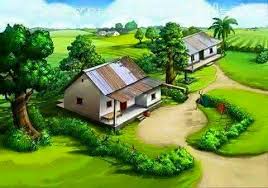 মুঘল আমলের আর্থ-সামাজিক অবস্থা বিশ্লেষণ কর।
ধন্যবাদ
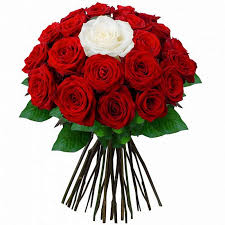